STRESLE BAŞ ETME
GEBZE REHBERLİK VE ARAŞTIRMA MERKEZİ
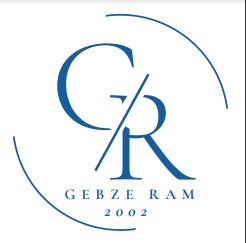 STRES NEDİR?
Stres, genellikle bir tehdit, tehlike veya zorlayıcı bir duruma verilen zihinsel ve fiziksel bir tepki olarak tanımlanır. Bu tepki, vücut ve zihin arasındaki dengeyi sağlamak için mobilize olan bir savunma mekanizmasıdır. Stres, çeşitli durumlar karşısında ortaya çıkabilir ve her bireyin bu durumları algılama ve yanıtlama biçimi farklıdır.
Stres, olumlu ve olumsuz olmak üzere iki ana kategoride değerlendirilebilir:
Olumlu Stres (Eustress): Bu tür stres, genellikle kişiyi motive eden, enerji veren ve performansı artıran bir etki yaratır. Örneğin, bir proje için belirlenen bir süre içinde çalışmak veya yeni bir şey öğrenmek olumlu stres örnekleridir.
Olumsuz Stres (Distress): Bu tür stres, kişinin başa çıkma yeteneklerini zorlayan ve genellikle zararlı sonuçlara yol açan bir etki yaratır. Sürekli maruz kalındığında, sağlığa zarar verebilir ve çeşitli sorunlara yol açabilir. Mesela, dersler ile ilgili aşırı baskı, arkadaşlık problemleri olumsuz stres örnekleridir.
Stres, vücutta bir dizi fizyolojik tepkiye neden olabilir. Bu tepkiler arasında kalp atış hızının artması, solunum hızının değişmesi, kasların gerilmesi ve kan basıncının yükselmesi gibi durumlar bulunur. Bu tepkiler, vücudu acil durumlarla başa çıkma kapasitesine hazırlar.
Her ne kadar kısa süreli stresin birçok insanda normal ve doğal bir yanıt olduğu kabul edilse de, sürekli maruz kalınan yüksek düzeyde stres, fiziksel ve zihinsel sağlık üzerinde olumsuz etkilere neden olabilir. Bu nedenle, stresle başa çıkma becerilerini geliştirmek ve uzun vadede sağlıklı bir denge sağlamak önemlidir.
STRESİN OLUMSUZ ETKİLERİ
Stresin olumsuz etkileri, hem zihinsel hem de fiziksel sağlığı etkileyebilen bir dizi durumu içerir. Sürekli maruz kalınan yüksek düzeyde stres, uzun vadede çeşitli sağlık sorunlarına neden olabilir. 
Fiziksel Sağlık Sorunları: Yüksek düzeyde stres, bağışıklık sistemini zayıflatabilir ve vücutta iltihaplanmaya neden olabilir. Bu durum, çeşitli hastalıklara ve enfeksiyonlara karşı savunmasız hale gelmeyi artırabilir.
Kardiyovasküler Sorunlar: Kronik stres, yüksek tansiyon, kalp krizi ve inme riskini artırabilir. Stres, vücuttaki kan damarlarını daraltabilir ve kan basıncını yükseltebilir.
Mental Sağlık Problemleri: Stres, depresyon, anksiyete ve diğer mental sağlık sorunlarının ortaya çıkma riskini artırabilir. Ayrıca, mevcut mental sağlık sorunlarını kötüleştirebilir.
Uyku Sorunları: Stres, uyku düzenini bozabilir ve uykusuzluğa neden olabilir. Uyku problemleri ise genel sağlığı olumsuz etkileyebilir.
Mide Problemleri: Stres, sindirim sistemi üzerinde olumsuz bir etki yapabilir ve mide problemlerine, irritabl bağırsak sendromuna veya asiditeye neden olabilir.
Kas Gerilimi ve Ağrı: Stres, vücuttaki kasları gererek ağrı ve gerginlik hissine neden olabilir. Bu durum, baş ağrıları, boyun ve sırt ağrıları gibi sorunlara yol açabilir.
Konsantrasyon ve Hafıza Problemleri: Yoğun stres altında olan kişiler, konsantrasyon ve hafıza sorunları yaşayabilir. Uzun süreli stres, bilişsel yetenekleri etkileyebilir.
İlişki Problemleri: Stres, ilişkilerde gerilime ve iletişim sorunlarına neden olabilir. İş veya mali stres, aile içindeki ilişkileri olumsuz etkileyebilir.
Davranışsal Sorunlar: Stresle başa çıkma mekanizmaları arasında kötü alışkanlıklara yönelme riski vardır. Örneğin, aşırı sigara tüketimi veya kötü beslenme gibi davranışlar stresle başa çıkma girişimleri olarak ortaya çıkabilir.
STRESLE BAŞA ÇIKMA YOLLARI
Nefes alıp vermek
Fiziksel egzersizler
Zihinsel egzersizler
Zaman yönetimi
Uyku
Sosyal destek
Problem çözme becerileri
Hobiler
NEFES ALIP VERME
Stres anında stresimizi fark etmek rahatlatıcı nefes almak işimizi kolaylaştırır, stresimizi azaltabilir. Bilinçli nefes almanın adımları şu şekildedir.
Farkındalık (Mindfulness): Stres anında, öncelikle farkındalığınızı artırmaya odaklanın. Duygularınızı, bedeninizdeki gerginlikleri ve düşüncelerinizi gözlemleyin.
Rahat Bir Pozisyon Alın: Rahat bir pozisyonda oturun veya ayakta durun. Omurganızı düz tutun ve vücudunuzu rahat bırakın.
Gözlerinizi Kapatın veya Yarı Kapalı Tutun: Gözlerinizi kapatmak veya yarı kapalı tutmak, dış uyaranları azaltarak içsel odaklanmanıza yardımcı olabilir.
Dikkatinizi Nefese Yönlendirin: Nefesinize odaklanın. Nefes alırken ve verirken bu süreci dikkatlice izleyin.
Derin Nefes Alın: Yavaşça ve derin bir şekilde nefes alın. Nefesinizi burun yoluyla alın, ardından ağızdan yavaşça verin.
Karın Nefesi: Nefes alırken karın bölgenizin şişmesine izin verin. Bu, akciğerlerin alt kısmına daha fazla hava almanıza yardımcı olur.
Yavaşça Sayın: Nefes alırken sayın, sonra verirken sayın. Bu, nefes alış verişinizi düzenlemenize yardımcı olabilir.
Düzenli Bir Ritimde Devam Edin: Nefes alma ve verme sürecinizi düzenli bir ritimde sürdürün. Yavaş, düzenli ve derin nefes almak sakinleşmenize yardımcı olabilir.
Negatif Düşünceleri Uzaklaştırın: Zihinsel olarak negatif düşünceleri bir kenara bırakın ve sadece nefesinize odaklanın.
Her Nefeste Rahatlamayı Artırın: Nefes verirken vücudunuzu aşağı doğru sallayın veya gevşetin. Bu, her nefeste daha da rahatladığınız hissini artırabilir.
Anı Yaşayın: Nefes alma sürecine odaklanarak, sadece şu ana odaklanın. Gelecek kaygıları veya geçmiş endişeleri bir kenara bırakın.
FİZİKSEL EGZERSİZLER
Stres anlarında fiziksel egzersiz yapmak da etkili yöntemlerden birisidir. Stres anında fiziksel egzersiz yapmak, vücuttaki stres hormonlarını azaltabilir, endorfin salgılayarak ruh halini iyileştirebilir ve genel olarak stresle başa çıkma kapasitesini artırabilir. Bazı egzersiz önerileri şunlar olabilir:
Hafif Egzersizler: Yürüyüş, hafif koşu, bisiklet sürme gibi hafif egzersizler, stresle başa çıkmak için etkili olabilir.
Yoga veya Pilates: Yoga ve pilates gibi aktiviteler, hem fiziksel hem de zihinsel rahatlamaya odaklanır.
Kardiyo Egzersizleri: Tempolu yürüyüş, koşu, yüzme gibi kardiyo egzersizleri endorfin salgılayarak enerji seviyelerini yükseltebilir.
Nefes Egzersizleri ile Kombine Etmek: Fiziksel egzersizi, bilinçli nefes alma teknikleriyle birleştirmek stresle başa çıkmayı daha etkili kılabilir.
Düzenli Olarak Yapmak: Stresle baş etmek için düzenli olarak egzersiz yapmak önemlidir. Haftada birkaç gün sürekli olarak fiziksel aktiviteye zaman ayırmak faydalı olabilir.
Açık Hava Egzersizleri: Doğada yürüyüş yapmak, koşmak veya yoga yapmak, stresin doğal bir şekilde azalmasına yardımcı olabilir.
Egzersiz Rutini Oluşturmak: Belirli bir zaman diliminde egzersiz yapmak, bu aktiviteyi günlük rutinin bir parçası haline getirerek düzenli hale getirebilir.
ZİHİNSEL EGZERSİZLER
Stresle baş ederken zihinsel egzersizler yapmak da zihnimizi rahatlatmada bize oldukça yardımcı olur. Zihinsel egzersizler, stresle başa çıkmak ve zihinsel sağlığı güçlendirmek için etkili bir yol olabilir. Stres anında yapılabilecek zihinsel egzersizler şöyle örneklendirilebilir:
Göz Kapama ve Görselleştirme: Gözlerinizi kapatın ve sakinleştirici bir ortam hayal edin. Bu, stresinizi azaltabilir ve sakin bir zihin durumuna geçmenize yardımcı olabilir.
Affirmasyonlar: Olumlu ifadeler ve düşünceler kullanarak kendinize güven ve sakinlik aşılayabilirsiniz. Olumlu bir duruma odaklanmak, stresle başa çıkmada yardımcı olabilir.
Problem Çözme ve Planlama: Stresli bir durumla karşılaştığınızda, problem çözme becerilerinizi kullanarak adım adım bir plan oluşturabilirsiniz. Bu, olayları daha yönetilebilir hale getirebilir.
Odak Noktaları: Stresli anlarda odak noktalarınızı belirleyin. Örneğin, bir resim, nesne veya manzara üzerine odaklanarak zihninizin meşgul olmasını sağlayabilirsiniz.
Zihinsel Oyunlar ve Bulmacalar: Mantık oyunları, zeka oyunları veya bulmacalar çözmek, zihinsel aktivitenizi artırabilir ve stresle baş etmeye yardımcı olabilir.
Kas Gevşetme ve Progressif Kas Rahatlaması: Vücudunuzdaki kasları sırayla kasıp gevşetmek, zihinsel olarak rahatlamanıza ve stresi azaltmanıza yardımcı olabilir.
Müzik ve Ses Terapisi: Rahatlatıcı müzik dinlemek veya doğa sesleri gibi ses terapisi kullanmak, zihinsel olarak sakinleşmenizi sağlayabilir.
ZAMAN YÖNETİMİ
Özellikle akademik konularda yaşadığımız streslerde zaman yönetimi oldukça önemlidir. Yapmamız gereken bir işi planlanmış bir zaman diliminde uygulamaya çalışmak stresi olabildiğince az tetikler. 
Stres zamanlarında zaman yönetimi, öncelikleri belirleme, görevleri planlama ve etkili bir şekilde işleri tamamlama sürecini içerir. Şu basamaklarla ilerlenebilir:
Öncelikleri Belirleme: Öncelikli görevleri belirleyin. Hangi işlerin acil ve önemli olduğunu değerlendirerek, bu görevlere öncelik verin.
Görevleri Listeleyin: Yapılacak işleri listeleyin. Bu, işleri düzenlemenize ve unutulan görevleri hatırlamanıza yardımcı olabilir.
Zaman Çizelgesi Oluşturma: Günlük veya haftalık bir zaman çizelgesi oluşturun. Belirli bir süre içinde hangi görevlere odaklanacağınızı belirleyin.
Kısa Süreli Hedefler Belirleme: Büyük görevleri küçük, yönetilebilir parçalara bölün. Bu, her adımı tamamlamak daha kolay olduğu için stresi azaltabilir.
Çalışma Sürelerini Belirleme: Belirli bir süre boyunca kesintisiz çalışma veya belirli bir görev üzerine odaklanma. Bu, daha etkili ve verimli çalışmanıza yardımcı olabilir.
Ara Verme ve Rahatlamaya Zaman Ayırma: Çalışma döngülerinin ardından kısa aralar vermek, zihinsel olarak dinlenmenize ve stresi azaltmanıza yardımcı olabilir.
"Hayır" Demeyi Öğrenme: Kendinizi aşırı yüklenmekten korumak için "hayır" demeyi öğrenin. Sınırlarınızı belirlemek, stresi önleyebilir.
Tek Göreve Odaklanma: Birçok görevi aynı anda yapmaya çalışmak, dikkatinizin dağılmasına ve stresin artmasına neden olabilir. Tek bir göreve odaklanın ve ardından diğer göreve geçin.
Uyumlu Çalışma Ortamı Oluşturma: Çalışma ortamınızı düzenleyin ve sizi motive eden, rahatlatan bir ortam yaratın. Bu, stresle baş etmeye yardımcı olabilir.
Planlarını Güncelleme: Zaman içinde değişikliklere uyum sağlamak adına planlarınızı esnek tutun. Esneklik, beklenmeyen durumlarla başa çıkmanıza yardımcı olabilir.
UYKU
Uyku, stresle başa çıkmanın önemli bir unsurları arasında yer alır. Uyku, vücut ve zihin için restoratif bir süreçtir ve sağlıklı bir uyku düzeni, stresle başa çıkmanızı destekler.Yeterli ve kaliteli uyku, zihinsel ve fiziksel sağlığınızı güçlendirir ve stresle baş etme kapasitenizi artırır. 
1. Rutin Uyku Saatleri: Her gün aynı saatte yatmak ve uyanmak, biyolojik saatinizin düzenlenmesine yardımcı olabilir. Bu, vücudunuzun daha iyi bir uyku düzeni oluşturmasına destek olur.
2. Rahat Bir Uyku Ortamı: Uyku ortamınızın sakin, karanlık ve sessiz olmasını sağlayın. Rahat bir yatak ve uyku alışkanlıklarınızı destekleyen bir ortam, daha iyi bir uyku sağlayabilir.
3. Ekranlardan Uzak Durma: Yatmadan önce bilgisayarlar, telefonlar ve tabletler gibi mavi ışık yayan ekranlardan uzak durun. Bu cihazlar, melatonin üretimini engelleyebilir ve uykusuzluğa neden olabilir.
4. Akşam Yemeğine Dikkat: Gece ağır yemeklerden kaçının. Hafif bir akşam yemeği yemek, gece boyunca rahat bir uyku geçirmenize yardımcı olabilir.
5. Kafein Tüketimine Dikkat: Akşam saatlerinde kafein tüketimini sınırlayın; uykusuzluğa neden olabilir ve uyku kalitesini düşürebilir.
6. Düzenli Egzersiz: Düzenli egzersiz, stresle başa çıkmanıza yardımcı olabilir ancak yatmadan hemen önce aşırı egzersizden kaçının.
7. Uyku Öncesi Rahatlama Teknikleri: Yatmadan önce sakinleştirici aktiviteler yapın. Kitap okuma, meditasyon, derin nefes almak zihni sakinleştirerek uykuya geçişi kolaylaştırabilir.
8. Uyandığınızda Hemen Kalkma: Sabahları uyanır uyanmaz hemen kalkın. Yatağınızda uzanmak, vücudunuzun uyanma sürecini başlatmasını engelleyebilir.
SOSYAL DESTEK
Sosyal destek, stresle baş etmenin önemli bir unsurları arasında yer alır. İnsanlar, zor zamanlarda sosyal bağlantılar kurmak, duygusal destek almak ve başkalarıyla iletişim kurmak için doğal bir eğilime sahiptirler.
 Bağlantılarınızı güçlendirmek ve destek sistemlerinizi etkili bir şekilde kullanmak, stresle başa çıkma yeteneklerinizi artırabilir ve psikolojik dayanıklılığınızı güçlendirebilir.
Stresli durumlar hakkında güvendiğiniz kişilerle samimi bir şekilde konuşun. Duygusal destek almak, duygusal yükü paylaşmanıza ve hafiflemenize yardımcı olabilir. Bunun yanında başkalarına da destek olmak ilişkileri güçlendirebilir ve topluluk hissini artırabilir.
Uzun vadeli güçlü sosyal bağlar kurmak, sadece stresli durumlarla başa çıkmakla kalmaz, aynı zamanda genel zindeliği ve yaşam memnuniyetini artırabilir.
Karşı tarafın empati göstermesini ve sizinle anlayış içinde olmasını isteyin. Duygusal bir destek sistemine sahip olmak, zor zamanlarda rahatlatıcı olabilir. Yardıma ihtiyacınız olduğunda, destek istemekten çekinmeyin. Başkalarından yardım almak güçlü bir davranıştır.
PROBLEM ÇÖZME BECERİLERİ
Problem çözme becerilerini geliştirmek, stresli durumlarla daha etkili bir şekilde başa çıkmanıza ve yaşam kalitenizi artırmanıza yardımcı olabilir. Bu beceriler, günlük hayatınızdaki zorluklarla daha etkili bir şekilde yüzleşmenizi sağlar.
Problem çözme süreci, stresli durumları anlamanıza yardımcı olur. Sorunun kök nedenini belirleyerek, daha etkili bir çözüm yolu bulabilirsiniz.
Sorunları çözme becerileri, sorunlarla başa çıkarken duygusal yükü azaltabilir. Rasyonel düşünce ve planlama, duygusal tepkileri dengeleyebilir.
Problemleri çözme yeteneği, kontrol hissini artırabilir. Kontrol duygusu, stresle baş etmede önemli bir faktördür.
Problem çözme becerileri, farklı çözüm yollarını düşünmeyi teşvik eder. Bu, sıkışıp kalmış gibi hissettiğinizde alternatif çözümler bulmanıza yardımcı olabilir.
Problemleri sistematik bir şekilde ele almak, etkili bir plan oluşturmanıza olanak tanır. Adım adım bir plan yapmak, büyük sorunları daha yönetilebilir parçalara bölebilir.
Problem çözme süreci, çeşitli seçeneklerin risklerini değerlendirmenizi sağlar. Bu, olası sonuçları önceden görmenize yardımcı olabilir.
Problemleri çözme becerileri, karar verme sürecini kolaylaştırabilir. Bilgi toplama, seçenekleri değerlendirme ve bir karar verme süreci izleme konusunda yardımcı olabilir.
Sorunları çözerken, bu süreçten öğrenme fırsatları ortaya çıkar. Hatalardan ders çıkarmak ve gelecekteki stresli durumlarla daha iyi başa çıkmak için bu deneyimleri kullanabilirsiniz.
Problem çözme becerileri, gerçekçi ve uygulanabilir çözümler bulmanıza yardımcı olabilir. Bu, stresli durumları daha etkili bir şekilde ele almanıza olanak tanır.
Problemleri başkalarıyla çözmek, empati geliştirmenize ve sosyal destek ağınızı güçlendirmenize yardımcı olabilir. Başkalarının perspektifini anlamak, stresle baş etmeyi kolaylaştırabilir.
HOBİLER
Hobiler, zihinsel olarak rahatlamanıza ve günlük stresten uzaklaşmanıza yardımcı olabilir.
Bir hobiyle uğraşmak, yaratıcı düşünceyi teşvik edebilir ve yeni şeyler denemenize olanak tanır.
Zevk aldığınız bir şeyle meşgul olmak, zamanın hızla geçmesini sağlar ve stresi azaltabilir.
Hobiye odaklanmak, dikkatinizi stres kaynaklarından uzaklaştırabilir ve mevcut anın tadını çıkarmanıza yardımcı olabilir.
Bazı hobiler, sosyal etkileşimi teşvik eder ve bu da destek sistemlerini güçlendirebilir.
Hobiyle ilgili küçük başarılar, özgüveninizi artırabilir ve stresle baş etme gücünüzü yükseltebilir.
Spor, dans veya bahçe işleri gibi fiziksel aktivite içeren hobiler, vücuttaki stres hormonlarını azaltabilir.
Resim Yapma veya Çizim: Sanat, stresle başa çıkmak ve duygularınızı ifade etmek için harika bir yol olabilir.
Bahçe İşleri ve Bitki Yetiştirme: Doğayla iç içe olmak ve bitkilerle ilgilenmek, rahatlatıcı bir aktivite olabilir.
Müzik Çalma veya Dinleme: Müzikle uğraşmak, duygusal bir çıkış bulmanıza ve rahatlamanıza yardımcı olabilir.
Yemek Pişirme veya Fırıncılık: Yaratıcı yemek tarifleri denemek veya pasta yapmak, keyifli bir hobi olabilir.
Yürüyüş ve Doğa Gezileri: Doğada yürüyüş yapmak, hem fiziksel aktivite sunar hem de stresi azaltabilir.
Kitap Okuma: Kitap okuma, zihinsel olarak rahatlamak ve kendinizi farklı dünyalara taşımak için harika bir yoldur.
El İşi ve El Sanatları: Örgü, dikiş, makrome veya origami gibi el işleri, yaratıcılığınızı ve odaklanmanızı artırabilir.
Yoga veya Meditasyon: Yoga ve meditasyon, zihinsel ve fiziksel sağlığı güçlendiren ve stresi azaltan harika pratiklerdir.
Fotoğrafçılık: Fotoğraf çekmek, çevrenizi farklı bir açıdan görmek ve güzellikleri yakalamak için güzel bir hobi olabilir.
Masa Oyunları ve Bulmacalar: Strateji gerektiren oyunlar veya zihinsel meydan okumalar, stresle başa çıkma becerilerinizi güçlendirebilir.
STRESLE BAŞA ÇIKMA YOLLARI
Fiziksel Rahatlama Yöntemleri: Sıcak bir duş almak, bir masaj yaptırmak veya sıcak bir içecek içmek gibi fiziksel rahatlama yöntemleri, stresin etkilerini azaltabilir.
Gülme ve Mizah: Gülme, endorfin salgılar ve genel ruh halinizi iyileştirir. Mizahı hayatınıza dahil etmek, stresle başa çıkma becerilerini destekleyebilir.
Sınırlar Belirleme: İş, ilişki veya diğer alanlarda sınırlar belirlemek, aşırı yüklenmeyi önleyebilir.
Odaklanma ve Anı Yaşama: Anı yaşamak ve mevcut anı değerlendirmek, gelecek kaygılarına odaklanmayı azaltabilir.
Profesyonel Yardım Alma: Gerekirse bir terapist veya danışmanla çalışmak, stresle başa çıkma stratejilerini daha derinlemesine ele almanıza yardımcı olabilir.